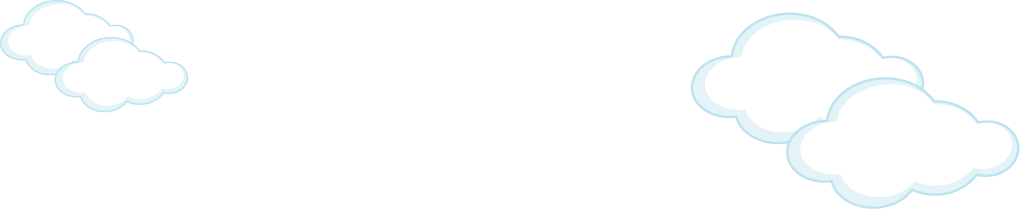 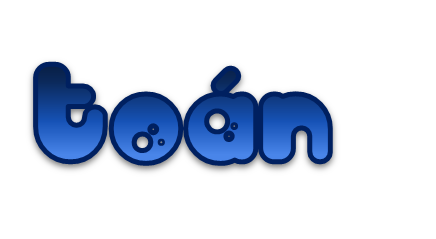 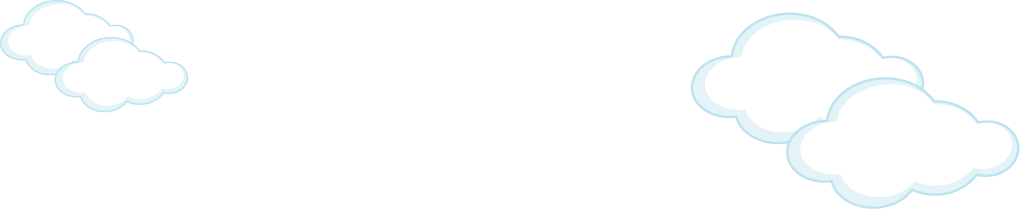 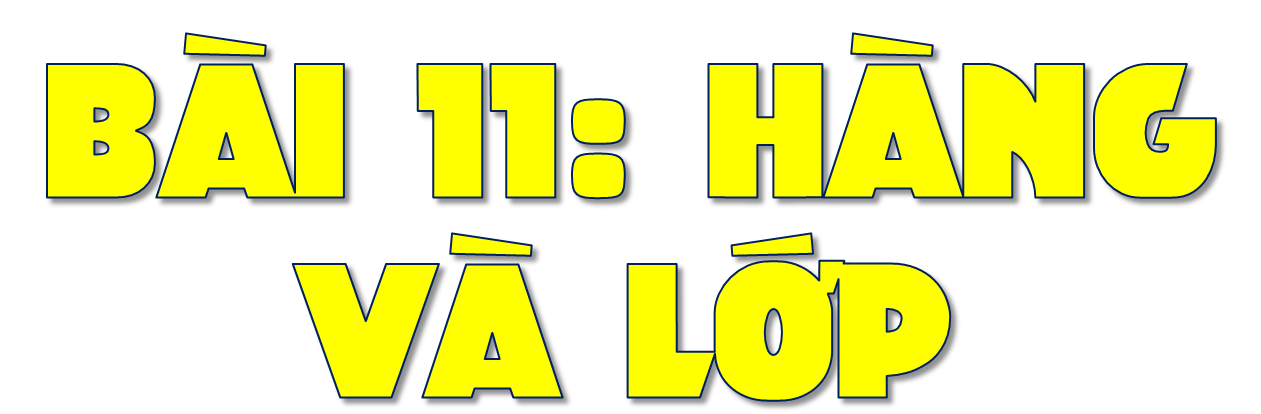 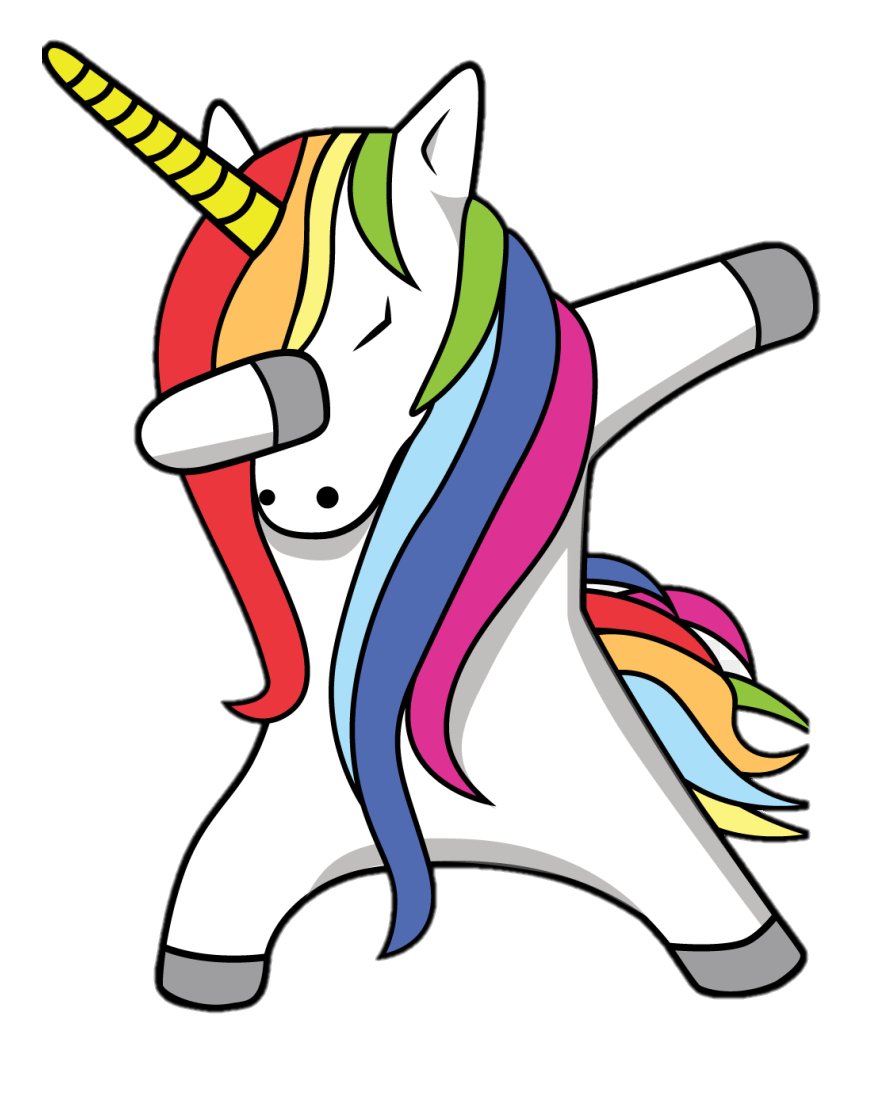 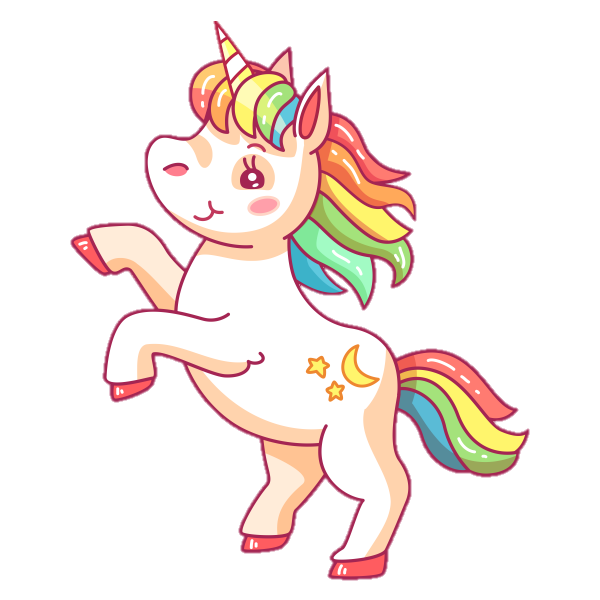 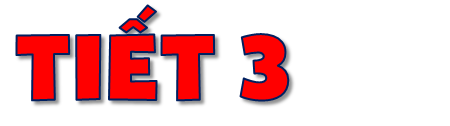 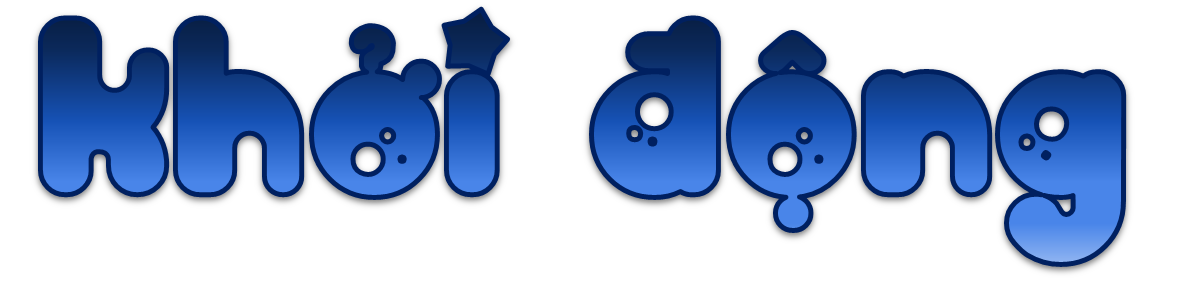 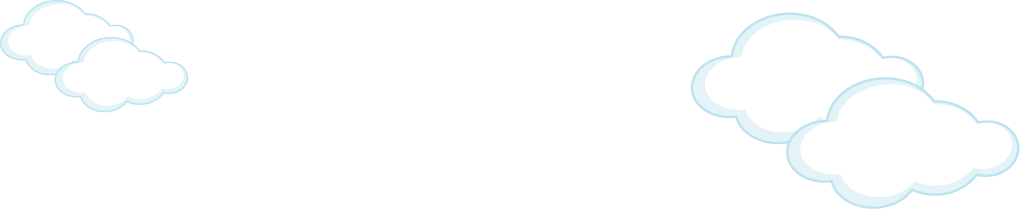 UNICOR RACING
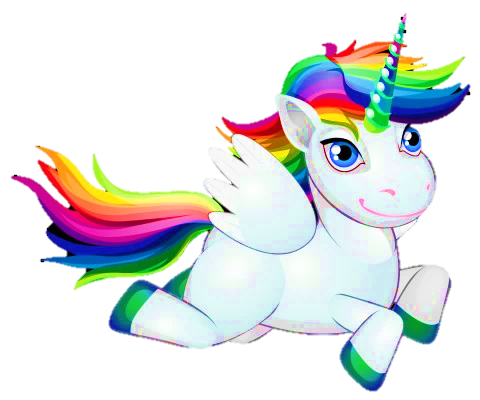 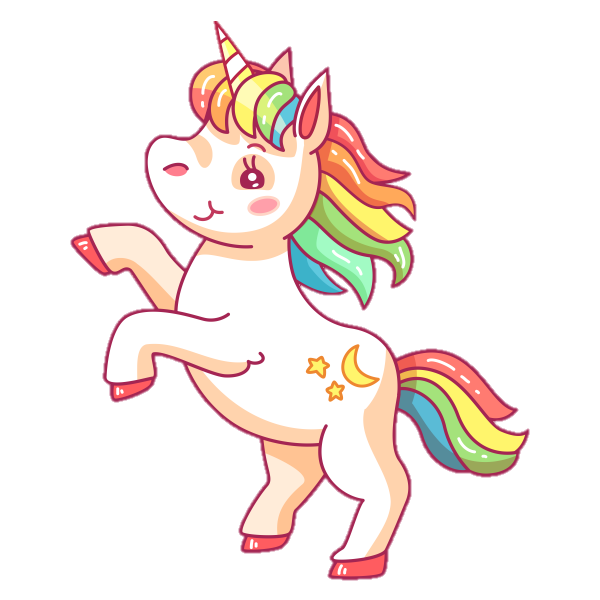 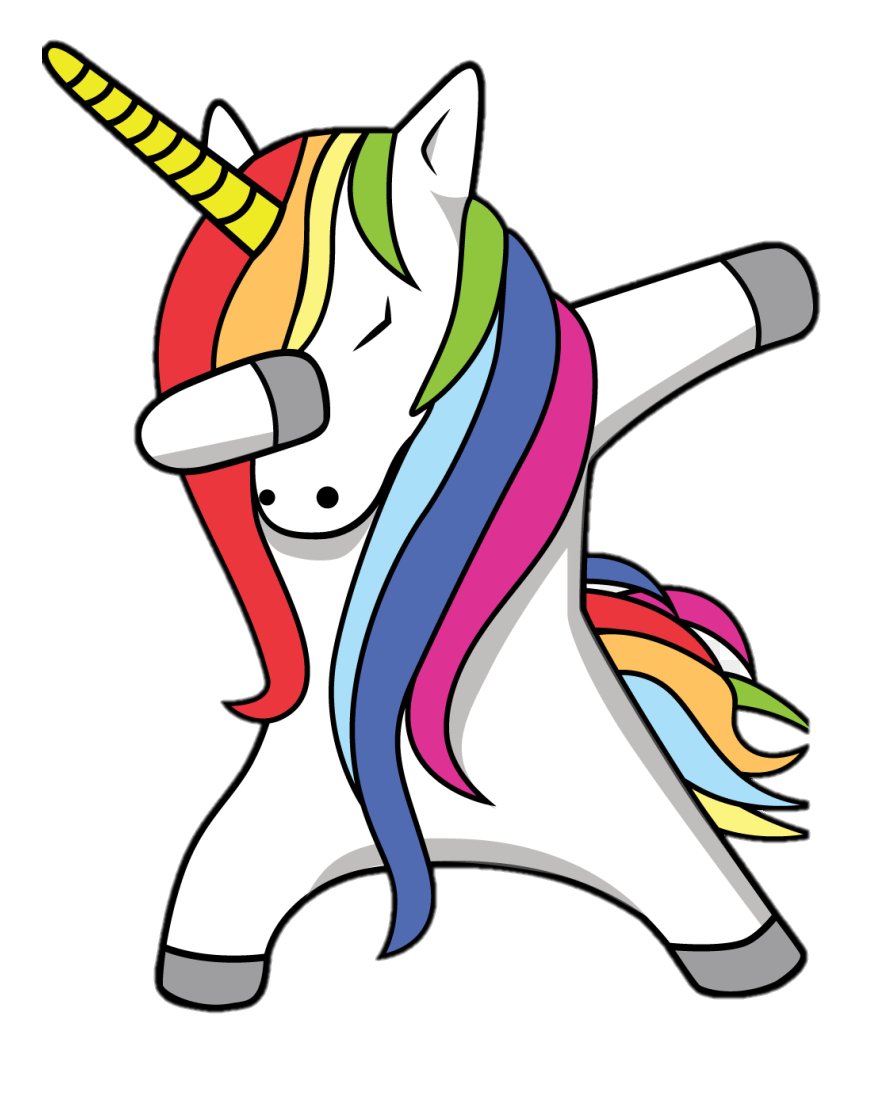 2
3
1
Học tiếp
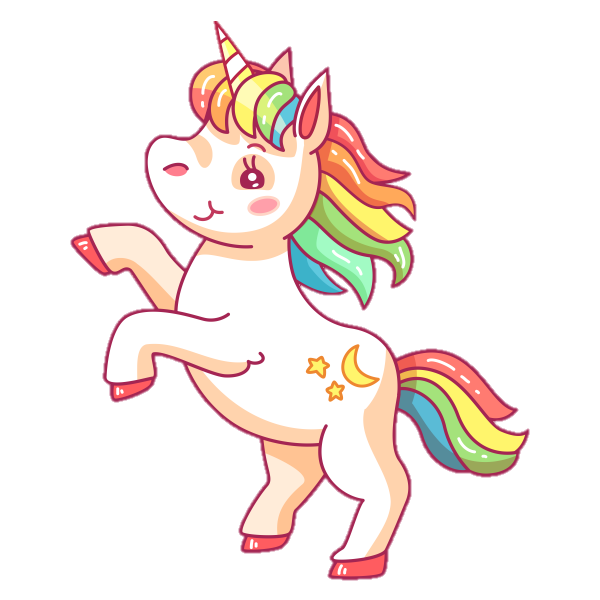 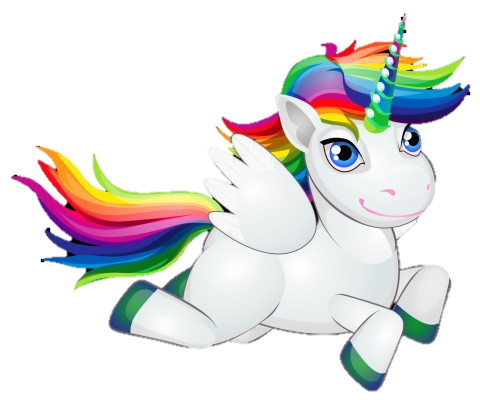 Câu 1: Một triệu viết là :
A. 1 000 000
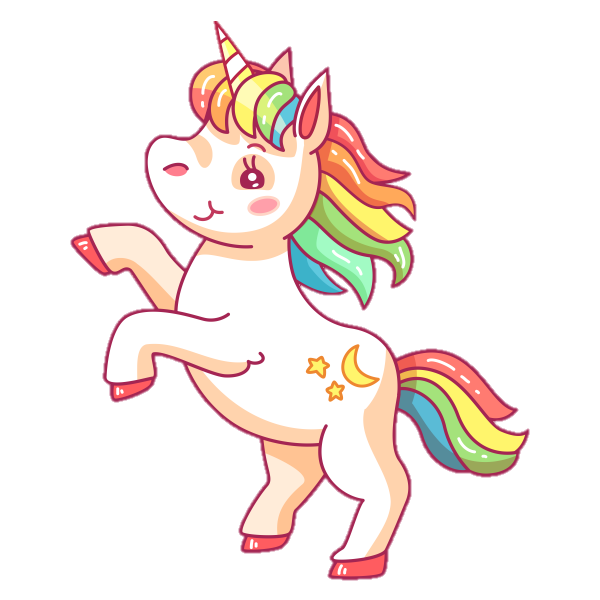 B. 100 000
C. 10 000 000
TRỞ VỀ
Câu 1: Số 66 000 000 đọc là :
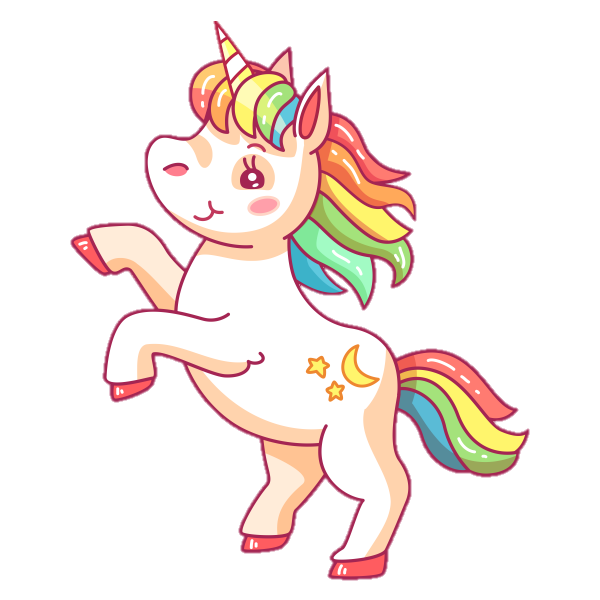 A. Sáu chục triệu
B. Sáu triệu sáu trăm nghìn
C. Sáu mươi sáu triệu
TRỞ VỀ
Câu 3: Số 8 triệu có mấy chữ số 0 ?
Đáp án: 6 số 0
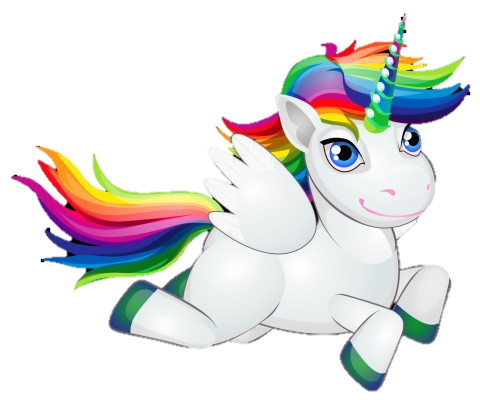 TRỞ VỀ
Luyện tập
Luyện tập
Luyện tập
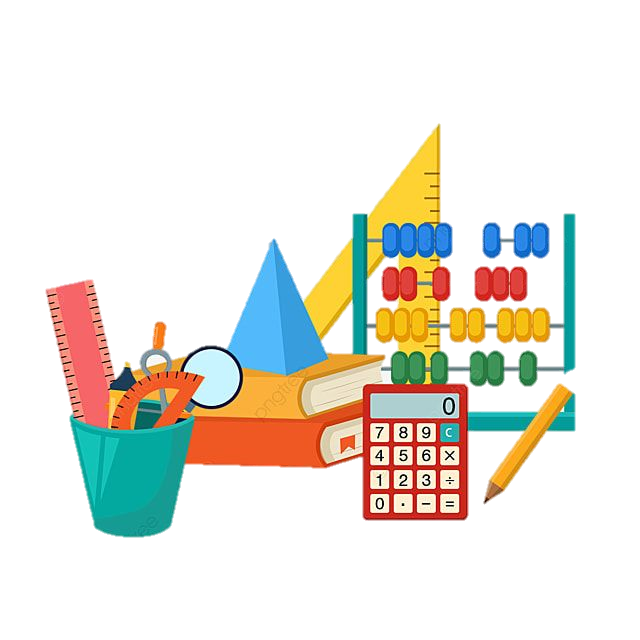 Bài 1: Đọc các số sau rồi cho biết chữ số 8 ở mỗi số thuộc hàng nào, lớp nào.
538 772
800 000
32 238
16 182
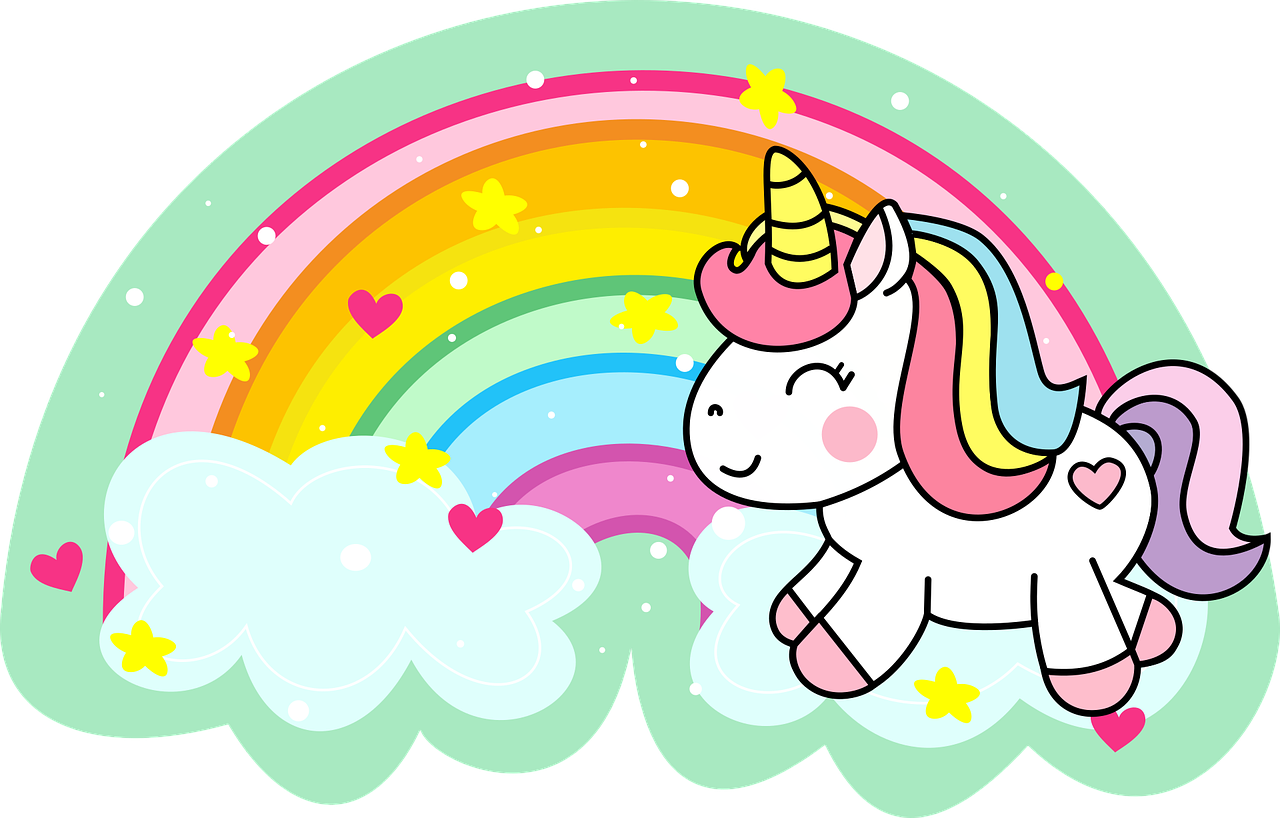 Hàng chục
Mười sáu nghìn một trăm tám mươi hai.
16 182
Lớp đơn vị
Hàng nghìn
Năm trăm ba mươi tám nghìn bảy trăm bảy mươi hai
538 772
Lớp nghìn
Hàng trăm nghìn
Tám trăm nghìn
800 000
Lớp nghìn
Hàng đơn vị
Ba mươi hai nghìn hai trăm ba mươi tám
32 238
Lớp đơn vị
Bài 2: Chọn câu trả lời đúng.
Số nào dưới đây thoả mãn các điều kiện:
- Gồm các chữ số khác nhau;
- Không chứa số 0 ở lớp đơn vị
- Chứa chữ số 5 ở lớp nghìn
500 374             B. 207 495      
C. 371 905              D. 405 239
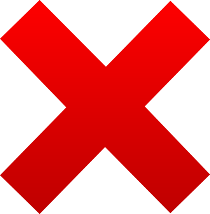 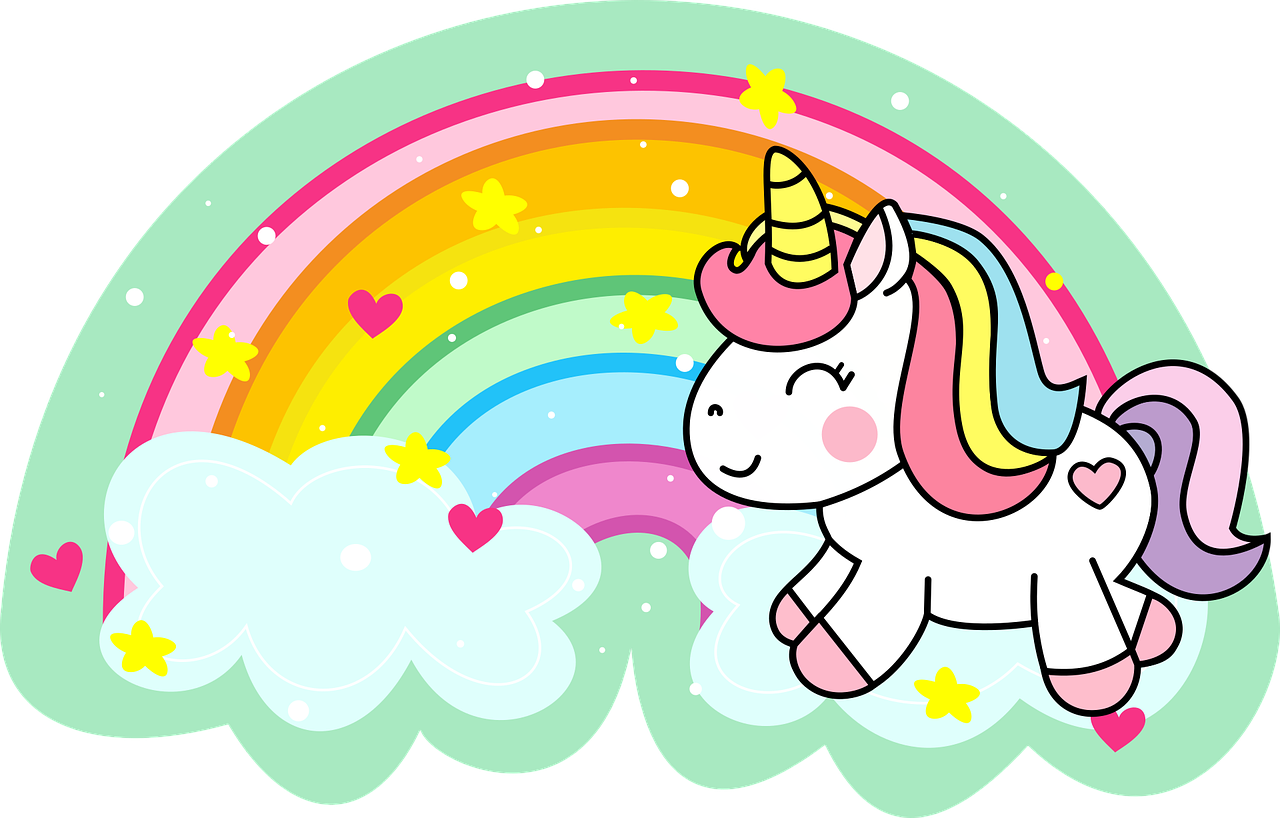 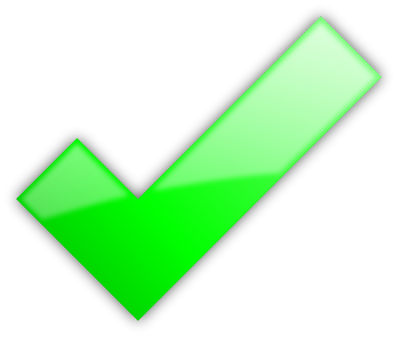 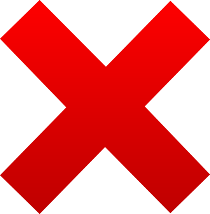 Bài 3: Số?
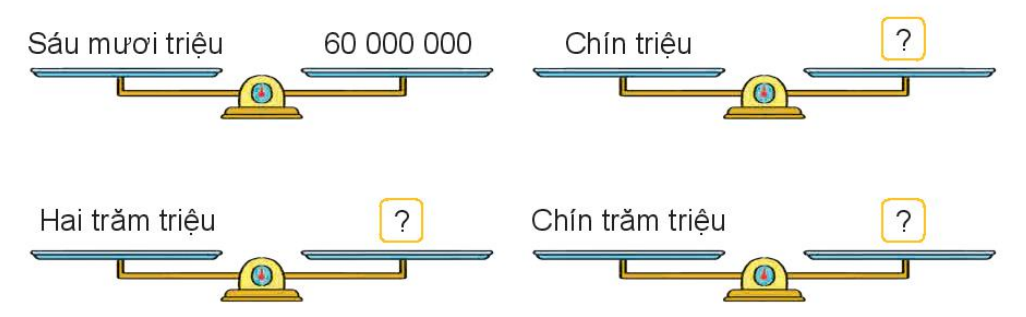 9 000 000
200 000 000
900 000 000
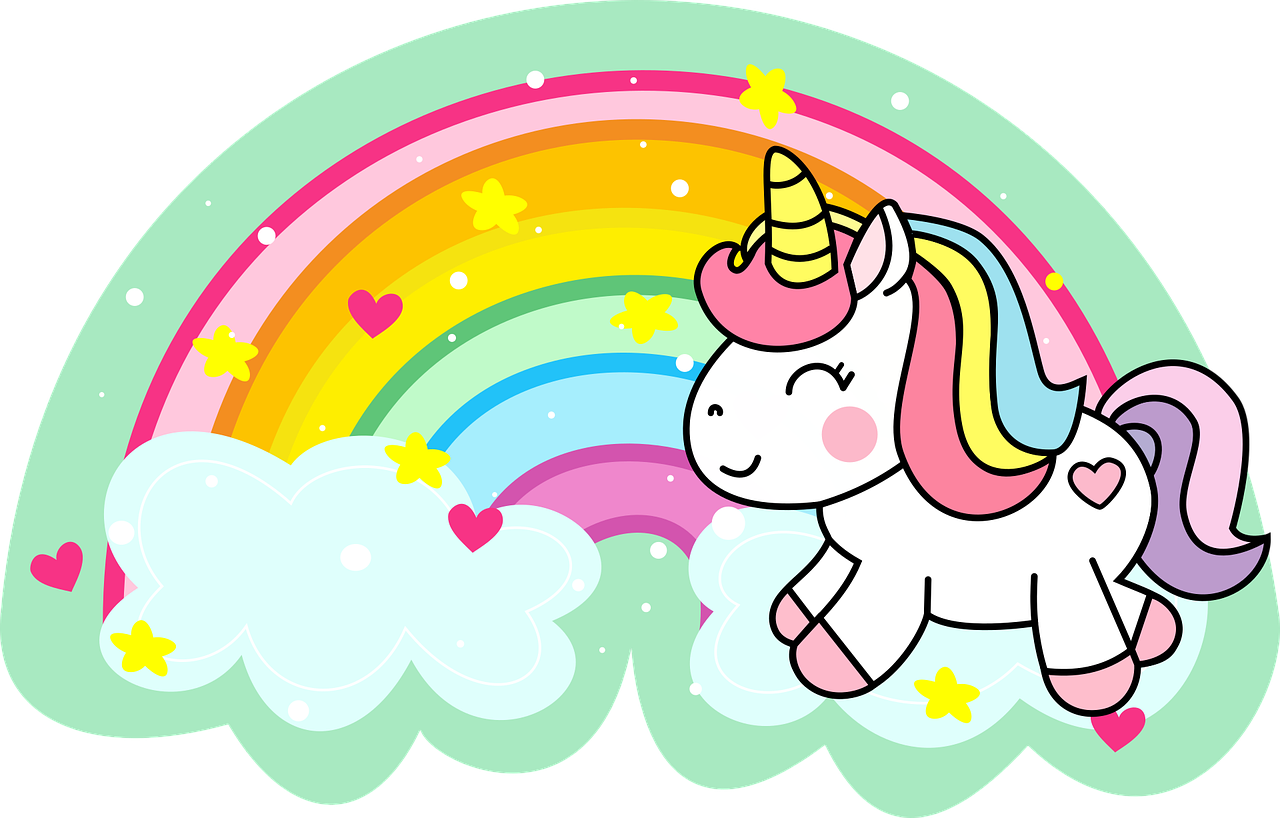 Bài 4: Giá tiền của mỗi món hàng được cho như hình dưới đây.
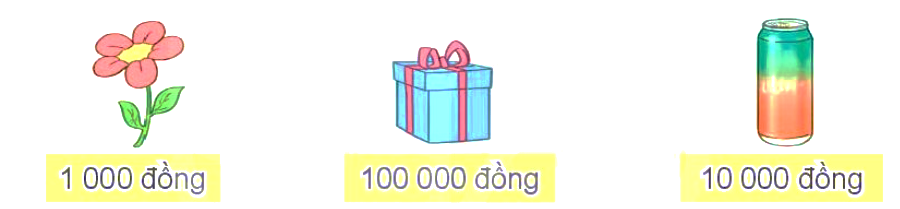 Mỗi giỏ quà có giá bao nhiêu tiền?
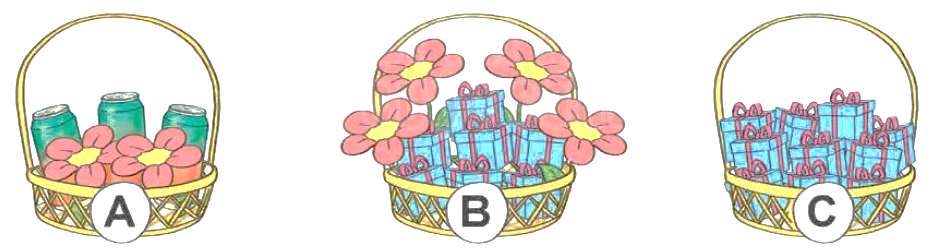 Giỏ A: 3 lon nước, 2 bông hoa
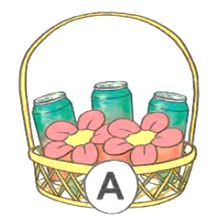 Giỏ B: 7 hộp quà, 4 bông hoa
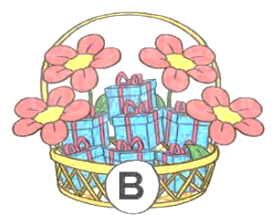 7 × 100 000 + 4 × 1 000 = 704 000 đồng
Giỏ C: 10 hộp quà
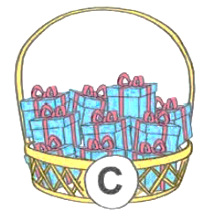 10 × 100 000 = 1 000 000 đồng
Bài 5: Hãy lập một số chẵn có sáu chữ số thoả mãn các điều kiện:
- Lớp nghìn gồm các chữ số 0, 0, 3;
- Lớp đơn vị gồm các chữ số 8, 1, 1.
Ở lớp nghìn, để số có 6 chữ số thì số hàng trăm nghìn không thể là 0.
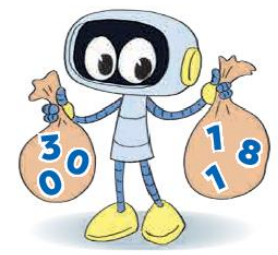 Ở lớp đơn vị, để số cần tìm là số chẵn thì quan sát số nào là số chẵn, số đó sẽ đứng ở hàng đơn vị.
300 118
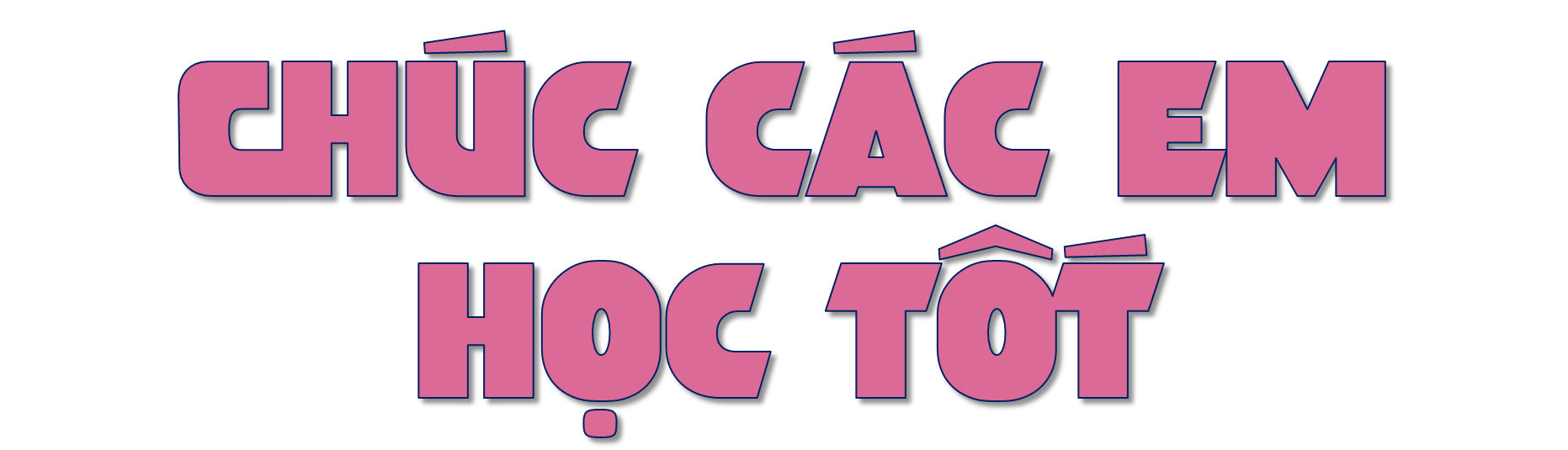 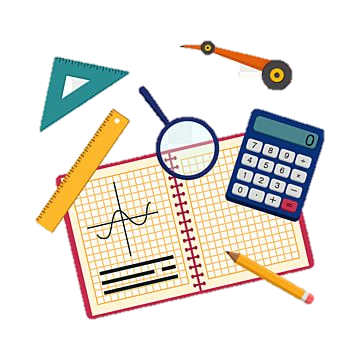 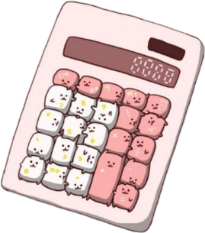